555 Timer
555 Timer
This presentation will
Introduce the 555 Timer.
Derive the characteristic equations for the charging and discharging of a capacitor.
Present the equations for period, frequency, and duty cycle for a 555 Timer Oscillator.
Going Further….
Detail the operation of a 555 Timer Oscillator.
Derive the equations for period, frequency, and duty cycle for a 555 Timer Oscillator.
2
[Speaker Notes: Introductory Slide / Overview of Presentation]
What is a 555 Timer?
The 555 timer is an 8-pin IC that is capable of producing accurate time delays and/or oscillators. 
In the time delay mode, the delay is controlled by one external resistor and capacitor. 
In the oscillator mode, the frequency of oscillation and duty cycle are both controlled with two external resistors and one capacitor. 
This presentation will discuss how to use a 555 timer in the oscillator mode.
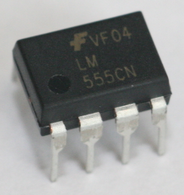 3
[Speaker Notes: Presents a brief overview of the 555 timer.]
Capacitor
A capacitor is an electrical component that can temporarily store a charge (voltage).
The rate that the capacitor charges/discharges is a function of the capacitor’s value and its resistance.
To understand how the capacitor is used in the 555 Timer oscillator circuit, you must understand the basic charge and discharge cycles of the capacitor.
4
[Speaker Notes: Before we jump into the understanding how a 555 timer works, first we must understand the basics of how a capacitor charges and discharges.]
Capacitor Charge Cycle
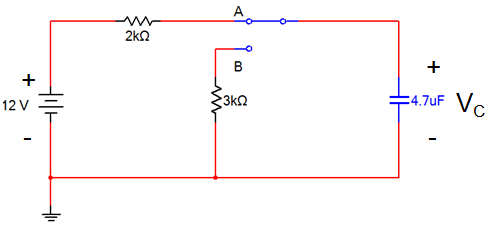 Capacitor is initially discharged.
Switch is moved to position A.
Capacitor will charge to +12 v.
Capacitor will charge through the 2 K resistor.
Equation for Charging Capacitor
5
[Speaker Notes: Simple capacitor charge/discharge circuit. This slide presents the equation for a charging capacitor. The students will not be expected to remember this equation.]
Capacitor Discharge Cycle
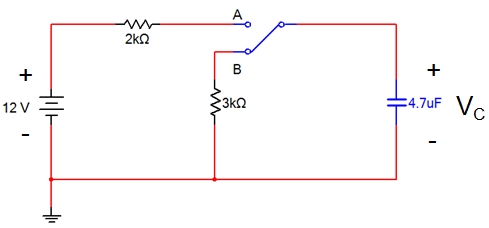 Capacitor is initially charged.
Switch is moved to position B.
Capacitor will discharge to +0 v.
Capacitor will discharge through the 3 K resistor.
Equation for Discharging Capacitor
6
[Speaker Notes: Simple capacitor charge/discharge circuit. This slide presents the equation for a discharging capacitor. The students will not be expected to remember this equations.]
Capacitor Charge & Discharge
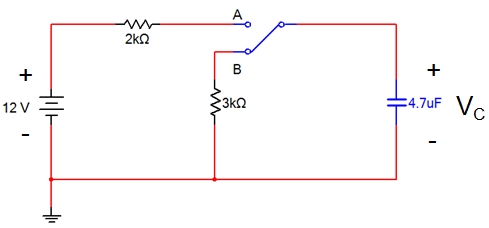 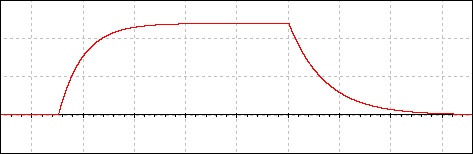 12 v
VC
5 V
Time
20 mSec
0 v
Switch has been at position B for a long period of time. The capacitor is completely discharged.
Switch is moved back to position B. The capacitor discharges through the 3K resistors.
Switch is moved to position A. The capacitor charges through the 2K resistor.
7
[Speaker Notes: A complete charge and discharge cycle for the simple capacitor charge/discharge circuit.]
Block Diagram for a 555 Timer
Discharge (7)
Vcc (8)
T1
Flip-Flop
COMP1
-

+
Control Voltage (5)
Threshold Voltage (6)
RESET
Q
COMP2
-

+
SET
Output (3)
Q
Trigger Voltage (2)
8
Ground (1)
Reset (4)
[Speaker Notes: Block diagram for the 555 timer.]
Schematic of a 555 Timer in Oscillator Mode
5 Volts
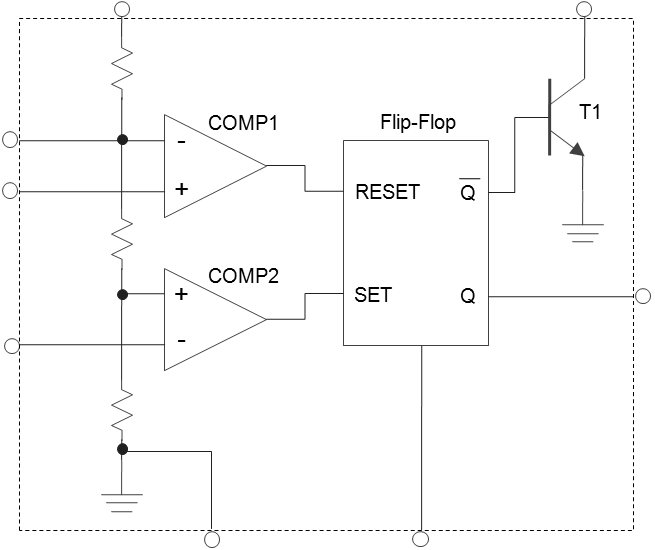 RA
3.333 V
N/C
Discharge
RB
Output
1.666 V
Threshold /
Trigger
C
Ground
N/C
9
[Speaker Notes: Schematic of the 555 time configured as a oscillator.  The grayed out area is the internal circuitry of the 555 timer.  The external components RA, RB, & C are used to select the frequency and duty-cycle of the output waveform.  In this examples the output is connected to a simple LED with a current limiting resistor.]
555 Timer Design Equations
tHIGH : Calculations for the Oscillator’s HIGH Time
The Output Is HIGH While The Capacitor Is Charging Through RA + RB.
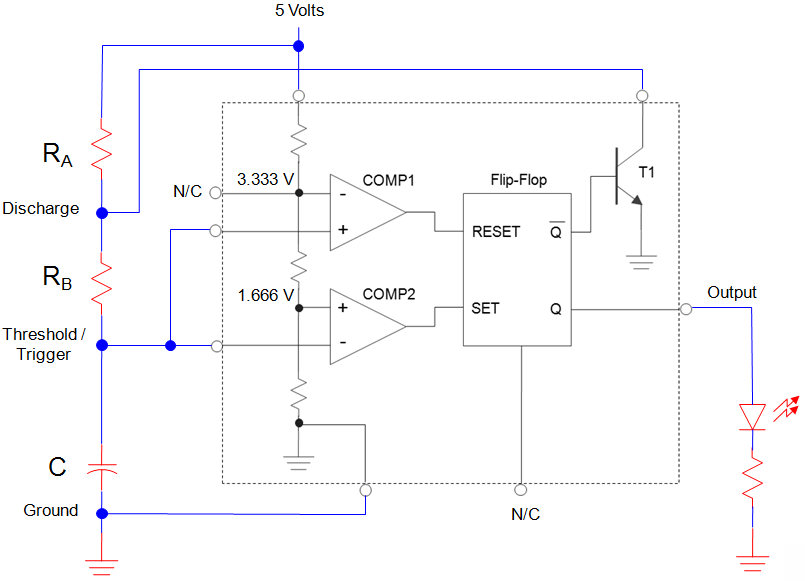 10
[Speaker Notes: Derivation of the equation for t-HIGH.]
555 Timer Design Equations
tLOW : Calculations for the Oscillator’s LOW Time
The Output Is LOW While The Capacitor Is Discharging Through RB.
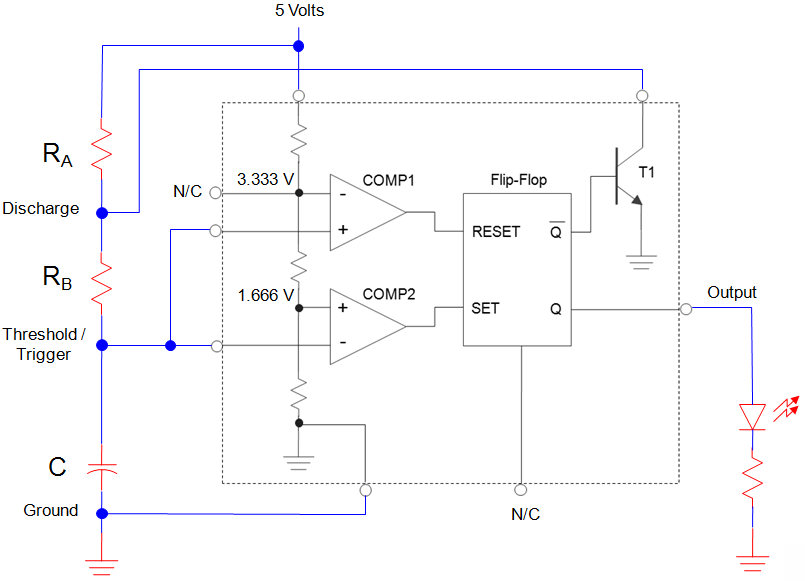 11
[Speaker Notes: Derivation of the equation for t-LOW.]
555 Timer – Period / Frequency / DC
Period:
Duty Cycle:
Frequency:
12
[Speaker Notes: Summary of a 555 time design equations.]
Example: 555 Oscillator
Example:
For the 555 Timer oscillator shown below, calculate the circuit’s, period (T), frequency (F), and duty cycle (DC).
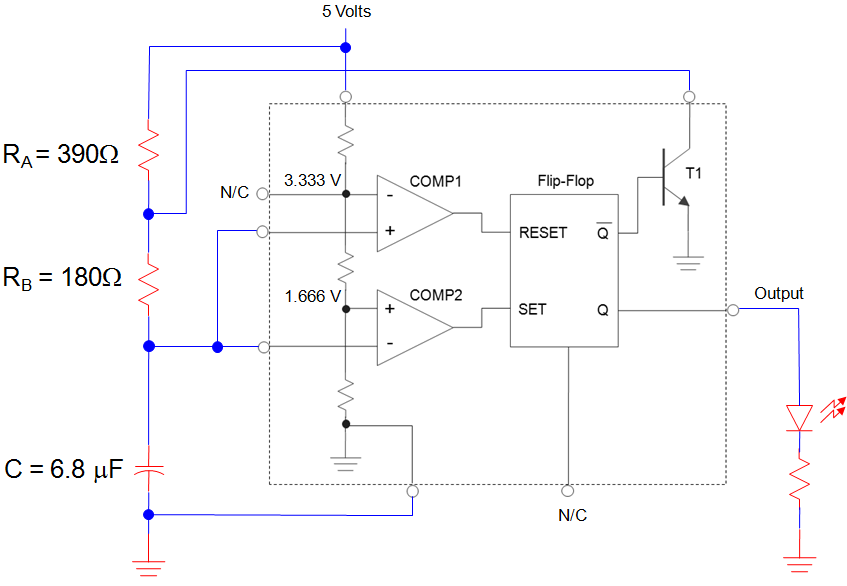 13
[Speaker Notes: Pause the presentation and allow the student to work on the example. The solution is on the next slide.]
Example: 555 Oscillator
Solution:
Period:
Frequency:
Duty Cycle:
14
[Speaker Notes: Here is the solution. If you print handouts, don’t print this page.]
Example: 555 Oscillator
Example:
For the 555 Timer oscillator shown below, calculate the value for RA & RB so that the oscillator has a frequency of 2.5 KHz @ 60% duty cycle.
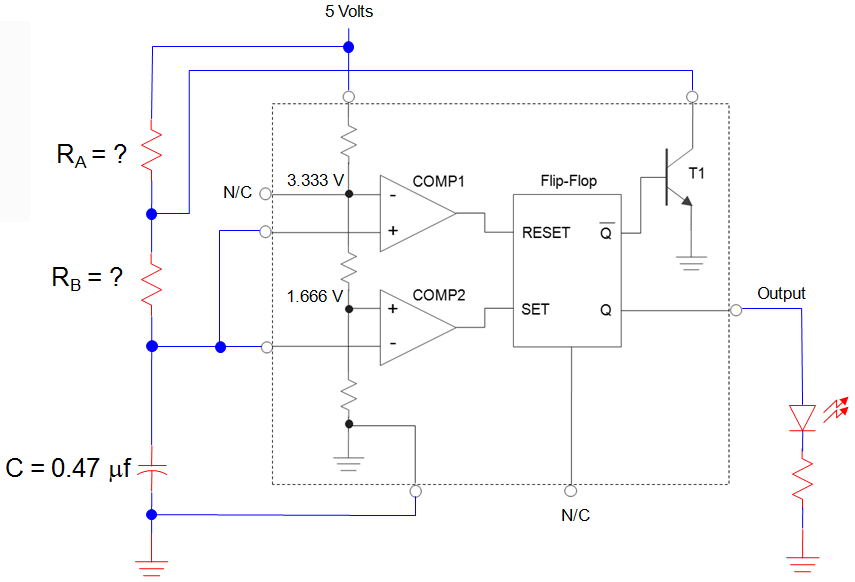 15
[Speaker Notes: Pause the presentation and allow the student to work on the example. The solution is on the next two slides.]
Example: 555 Oscillator
Solution:
Frequency:
Duty Cycle:
Two Equations & Two Unknowns!
16
[Speaker Notes: Here is the solution. If you print handouts, don’t print this page.]
Example: 555 Oscillator
Solution:
Frequency:
Duty Cycle:
Substitute and Solve for RB
Substitute and Solve for RA
17
[Speaker Notes: Here is the solution. If you print handouts, don’t print this page.]
Going Further…
555 Oscillator
Detail Analysis
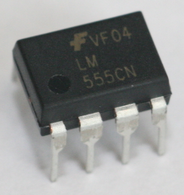 18
Detail Analysis of a 555 Oscillator
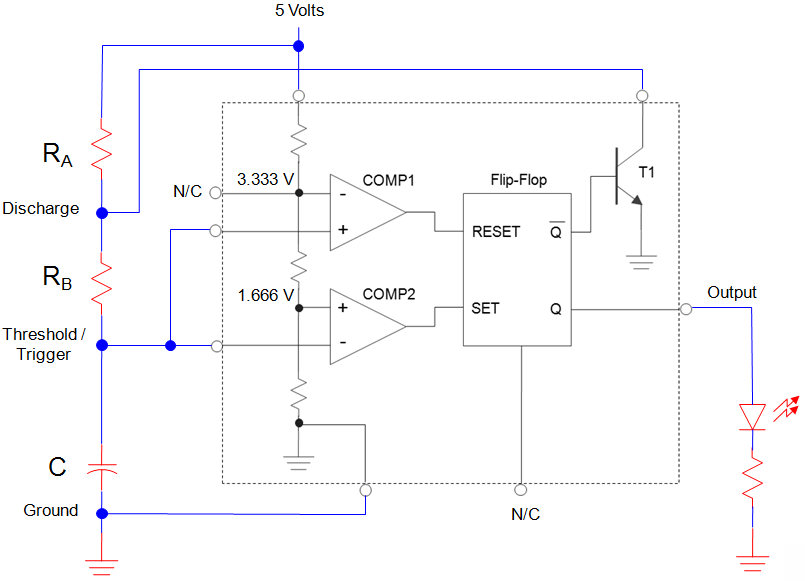 19
[Speaker Notes: Analysis of a 555 Oscillator: Slide 1 of 4]
Detail Analysis of a 555 Oscillator
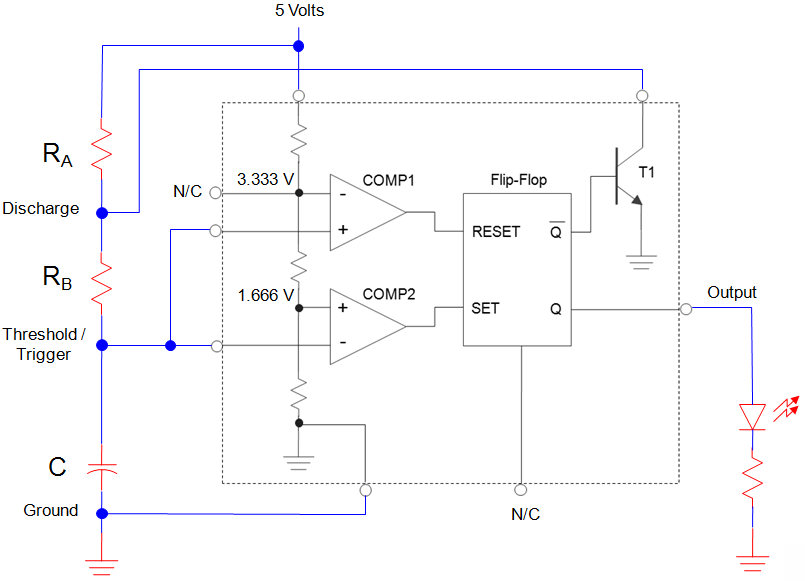 20
[Speaker Notes: Analysis of a 555 Oscillator: Slide 2 of 4]
Detail Analysis of a 555 Oscillator
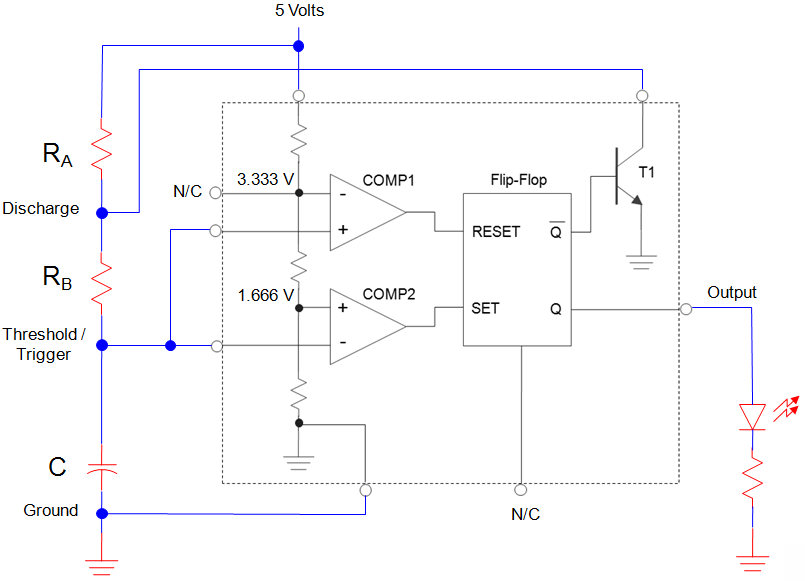 21
[Speaker Notes: Analysis of a 555 Oscillator: Slide 3 of 4]
Detail Analysis of a 555 Oscillator
Output Is HIGH While The Capacitor Is Charging Through RA + RB.
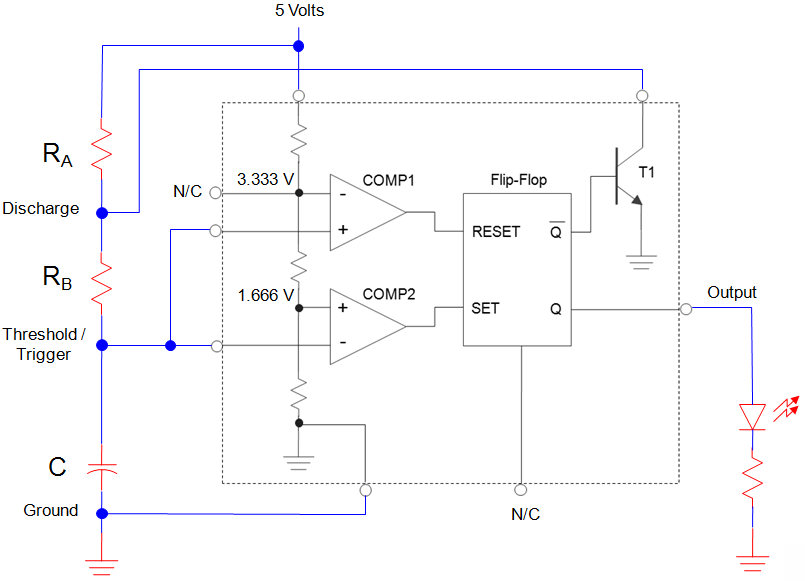 Output Is LOW While The Capacitor Is Discharging Through RB.
22
[Speaker Notes: Analysis of a 555 Oscillator: Slide 4 of 4]
555 Timer Design Equations
tHIGH : Calculations for the Oscillator’s HIGH Time
23
[Speaker Notes: Derivation of the equation for t-High.]
555 Timer Design Equations
tLOW: Calculations for the Oscillator’s LOW Time
24
[Speaker Notes: Derivation of the equation for t-Low.]
555 Timer – Period / Frequency / DC
Period:
Duty Cycle:
Frequency:
25
[Speaker Notes: Summary of a 555 time design equations.]